ODKRYWAJ
PROJEKT ZSIŚiM

Alicja Echary 
Małgorzata Kalinowska
Renata Walczak
ERASMUS+             FERS
Fundusze Europejskie dla Rozwoju Społecznego 
(w ramach projektu „Ponadnarodowa mobilność uczniów i absolwentów oraz kadry kształcenia zawodowego”)
ODKRYWAJ
Data rozpoczęcia projektu: 1.07.2023

Czas trwania projektu: 18 miesięcy

Data zakończenia projektu: 31.12.2024

Liczba uczestników: 30 uczniów + 4 opiekunów
ODKRYWAJ
Instytucje przyjmujące:

Greek Culture and Education
M. Alexandrou 2, 60065, Nei Pori, Grecja

EduPlus  
Rua Nossa Senhora de Fátima, nº7, Adaúfe, 4710-262, Braga
Portugalia
ODKRYWAJ
Szkolny Zespół ds. projektów Erasmus+:

 dyrektor Szkoły: Barbara Lesińska
 wicedyrektor: Justyna Kozera
 koordynator: Renata Walczak
 ewaluacja: Małgorzata Kalinowska
 upowszechnianie: Alicja Echary
ODKRYWAJ
OPIS PROJEKTU:
Realizacja projektu "Odkrywaj" umożliwi 30 uczniom ZSIŚiM (kształcących się w zawodach: technik urządzeń i systemów energetyki odnawialne, technik reklamy, technik architektury krajobrazu, technik ogrodnik, technik usług fryzjerskich) realizację programu praktyk zawodowych przewidzianych w Szkolnym Planie Nauczania za granicą, co stanowi poszerzenie oferty edukacyjnej Szkoły. Realizacja praktyk w innych krajach Unii Europejskiej pozwoli na:

1.Podniesienie i dostosowanie kompetencji zawodowych uczniów do wymogów europejskiego rynku pracy
2. Podwyższenie umiejętności uczniów niezbędnych do osiągnięcia jak najwyższych wyników na egzaminach zawodowych
3. Uzyskanie dokumentów i certyfikatów w przejrzysty sposób potwierdzających zdobyte przez uczniów kompetencje – co zwiększy ich konkurencyjność na rynku pracy.

Podczas czterotygodniowych praktyk zawodowych zorganizowanych we współpracy z instytucjami pośredniczącymi Greek Culture and Education oraz EduPlus uczniowie będą podnosić swoje kwalifikacje zawodowe w starannie dobranych, specjalistycznych firmach i przedsiębiorstwach w Grecji i Portugalii.
W ramach szkolenia kulturowego stażyści poznają dziedzictwo kulturowe i historyczne Grecji i Portugalii oraz podstawy języka greckiego i portugalskiego - zgodnie z miejscem odbywania stażu. Natomiast w ramach przygotowania przed wyjazdem na staż, uczniowie wezmą udział w następujących szkoleniach: językowym, kulturowym, pedagogiczno-zawodowym oraz kursach BHP i pierwszej pomocy.
ODKRYWAJ
ZASADY REKRUTACJI:

Podstawę rekrutacji uczniów będą stanowić następujące kryteria:
• średnia ocen z semestru poprzedzającego rekrutację/w którym trwa proces rekrutacji
• ocena zachowania, która nie może być niższa niż „poprawna”
 frekwencja, która nie może być niższa niż 75%
• wynik testu z języka angielskiego
• udział w konkursach przedmiotowych na szczeblu co najmniej wojewódzkim
• tytuł finalisty lub laureata w konkursie przedmiotowym
• zadania dla uczniów sprawdzające ich zaangażowanie, rzetelność i terminowość
 opinia nauczyciela praktycznej nauki zawodu
Dodatkowo punktowana będzie udokumentowana trudna sytuacja materialna ucznia  /konieczność przedłożenia  poświadczenia wydanego przez  MOPS, GOPS /

Szczegółowe zasady rekrutacji określa Regulamin uczestnictwa w projekcie.
ODKRYWAJ
UCZESTNICY:


Grupa I: praktyki zawodowe 22.04.2024 – 17.05.2024 Grecja, Nei Pori
rok szkolny 2023/2024 - 15 uczniów z klas czwartych

Grupa II: praktyka zawodowa  16.09.2024-11.10.2024 Portugalia, Braga
rok szkolny 2024/2025– 15 uczniów z klas czwartych
ODKRYWAJ
PRZYGOTOWANIE UCZESTNIKÓW

Szkolenia przed mobilnością
przygotowanie językowe  
przygotowanie kulturowe 
przygotowanie pedagogiczne i zawodowe 
kurs pierwszej pomocy i BHP

Szkolenia podczas mobilności:
Kurs podstaw języka greckiego/portugalskiego
Realizacja programu kulturowego
ODKRYWAJ
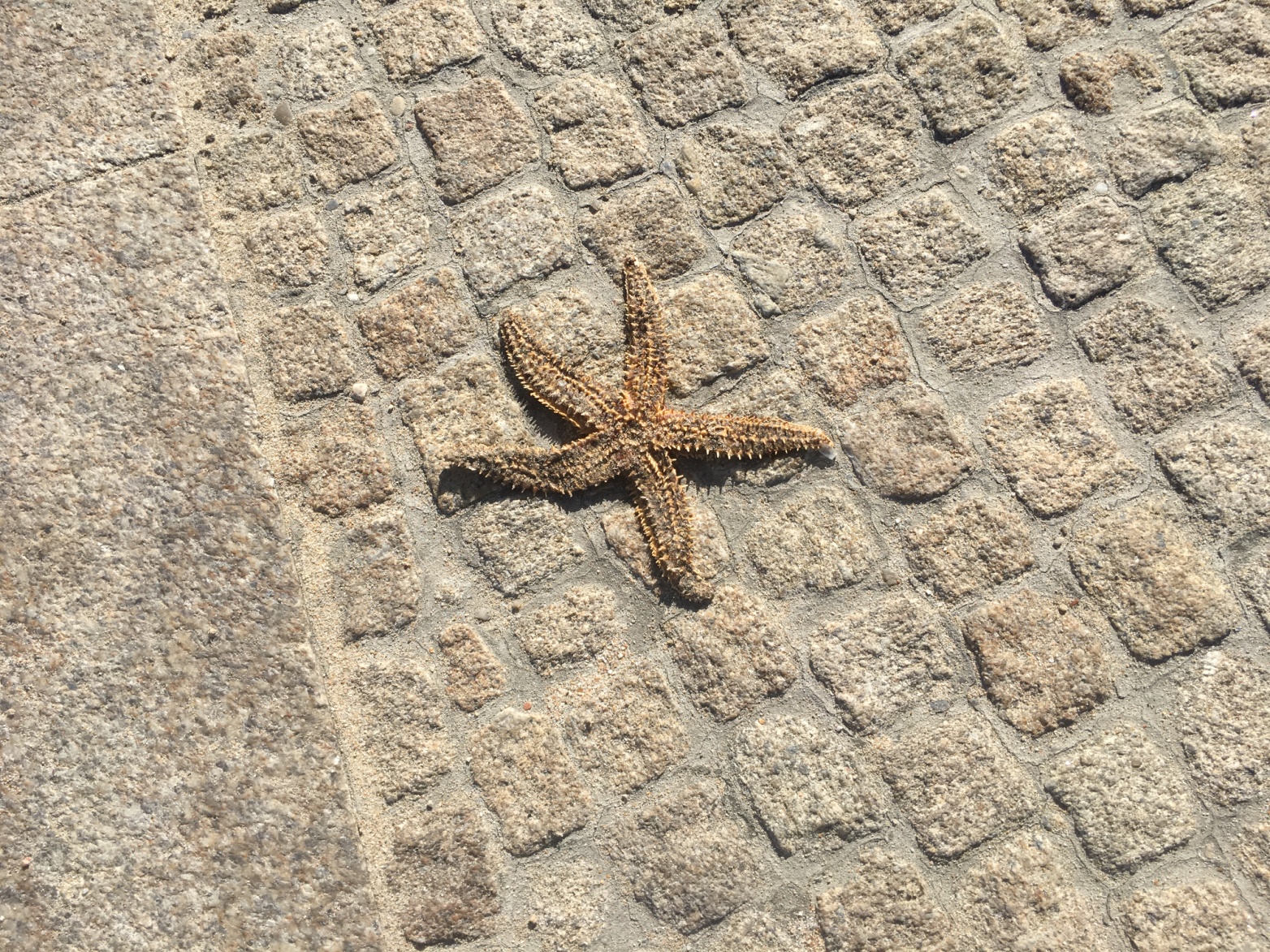